GWDAW-14th, Roma (Italy), January 26-29, 2010
Back-scattered light noise in   Virgo 2nd Science Run data
Irene Fiori
(European Gravitational Observatory)
for The VIRGO Collaboration
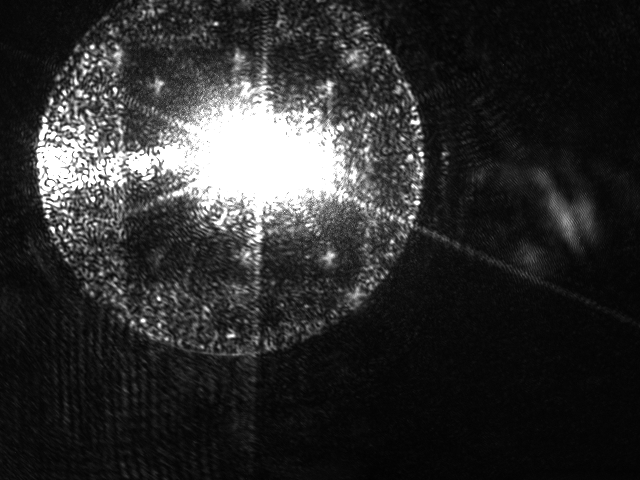 2/14
Outline
Modeling of Back-Scattered light noise and Typical Upconversion patterns

Measurements and Mitigations (preparing VSR2)

Effects of Back-Scattered light noise in 
    VSR2 data
I.Fiori, GWDAW14
Modeling and typical patterns
I.Fiori, GWDAW14
Back-scattered light
3/14
Tiny fractions (some ppm) of  ITF beam power are scattered by environmentally excited surfaces and  recombine to ITF with a delayed phase which is modulated by the displacement motion of the scattering surface (optics, absorbing baffles, vacuum tank walls...) 
Nonlinear noise in the phase of ITF signal. 

 Focus on 
most relevant sources (after VSR1):
Optics on external benches 
(few to hundreds of ppm)

Others:
Suspended detection bench
Baffles in central area
Brewster window(s)
Cryogenic-trap
NEB
End benches 
(aux. photodiodes)
Injection bench
WEB
Laser
EIB
Cryogenic-trap
Brewster 
window
Suspended detection bench
EDB
Detection bench 
(main photodiodes)
I.Fiori, GWDAW14
Example of external End-Bench
× TNE
4/14
Input mirror
End mirror
bench
× TNE
A fraction e of extracted beam power  recombines into the arm optical cavity
× e
× 2F/p
The scattered  beam (Asc) carries a delay (phase noise (t)) because its optical path is changed by the scattering surface motion x(t):
Asc
Total field
(t)
(t)
Phase noise added to the main beam:
Undisturbed Beam
A0
Noise in GW signal:
K, depends on optical parameters
G  K 
, fraction of back scattered light
I.Fiori, GWDAW14
Upconversion “bumps”
5/14
Non linear for large displacements:
Typical scatterer has oscillatory motion:    x(t) = Am∙ sin( 2π fm∙t )
( fm = mechanical mode of  optics mount, or bench; or periodic environmental sources, like ... sea waves)
hsc(t) is frequency modulated by  fm  with modulation index  m = (4/) Am
     As for FM signals:
Jn(m) = Bessel’s function of  nth order
Bandwidth:
Example:  Noise from artificial excitation of End Bench legs mode fm = 20Hz  with increasing amplitudes:  Am   0.2  to 0.8 μm,  fMAX  60 to 240 Hz
 
 Noise enters
Virgo detection band
( fMAX >10Hz )
for  Am  fm  >  /second
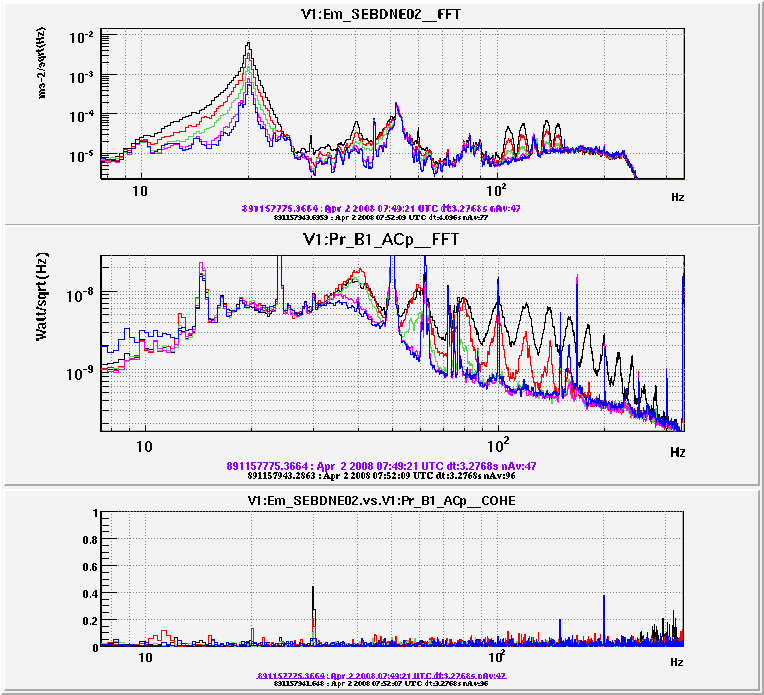 I.Fiori, GWDAW14
Upconversion “arches”
6/14
Easy to distinguish for slow fm < 1Hz and wide  Am= few  motion of scatterer
Example: case of  very intense sea-activity, bench swings by several microns at microseism frequency  fm = 0.3Hz, Am = up to 15 ,  fMAX  = up to 60Hz
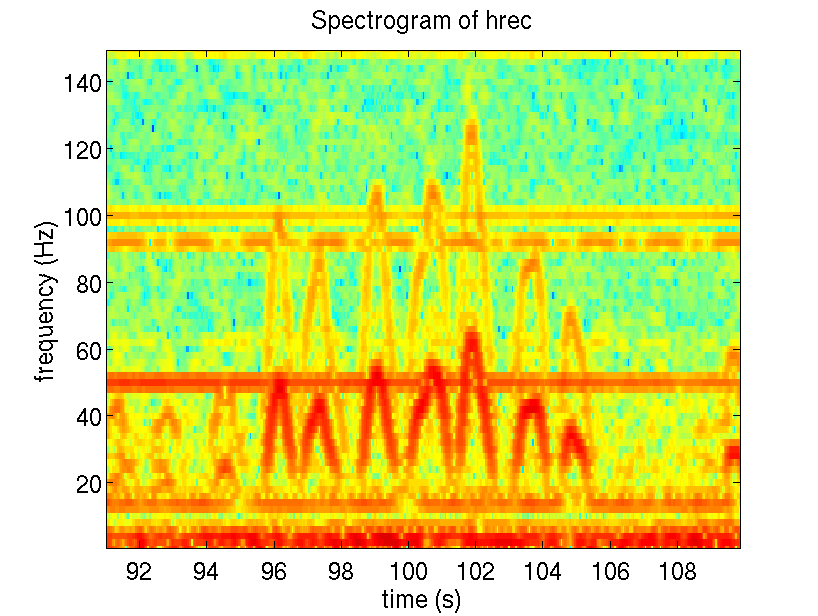 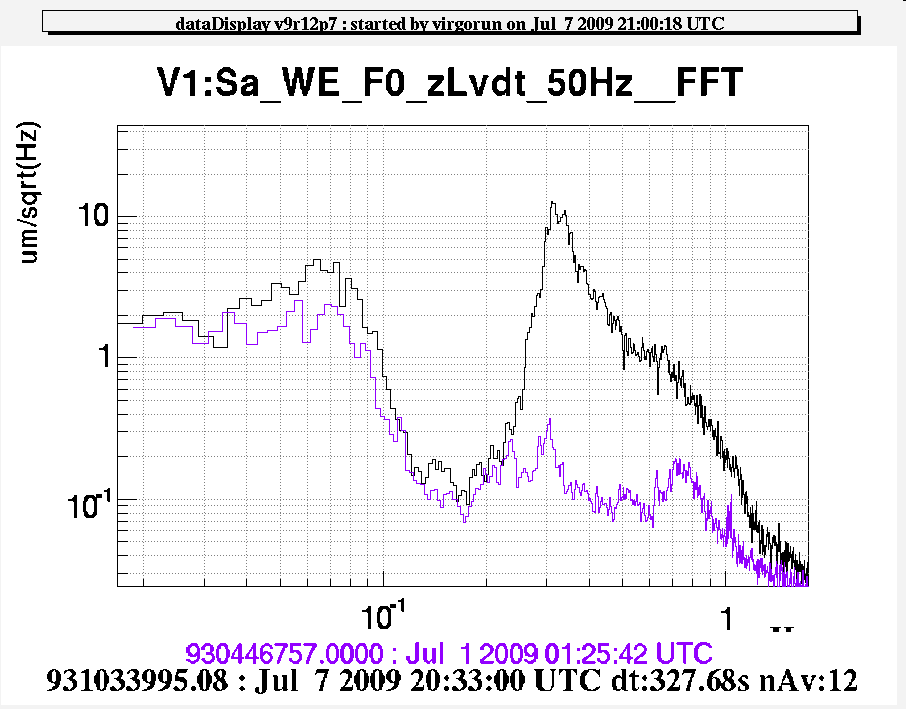 Bench displacement:
hsc(t) completes one oscillation each time the optical path changes by /2, the number of turns per second changes as the scatterer velocity:
 Velocity of  West End Bench  fits well arches shape.
 Evidence for a “double bounce” scattering:  h’sc(t) oscillating twice faster.
Measurements and mitigations(preparing VSR2)
I.Fiori, GWDAW14
Measure and Project
7/14
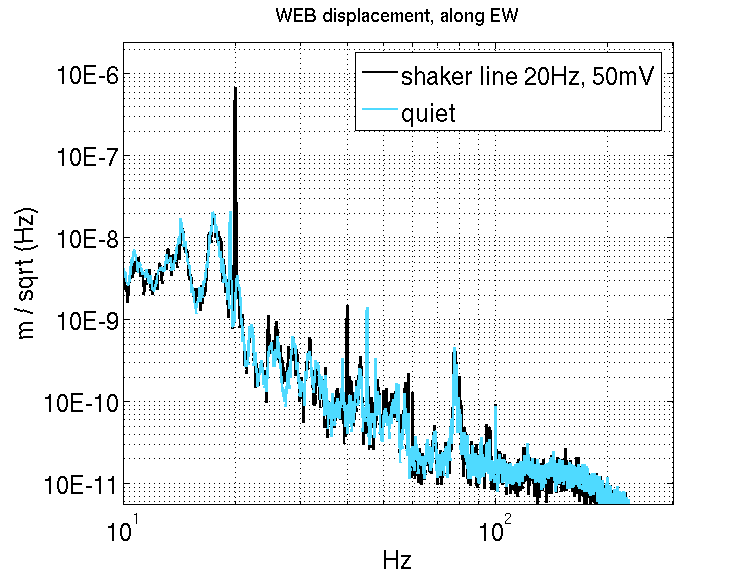 Measure coupling of diffused light
  at External Benches:

1)  Excite bench (with shaker) and measure 
   bench displacement (seismometer on bench):
x(t)
2)  Fit measured  data with model:
                                                   extract  G
3) Use this G  to project noise from undisturbed 
     bench motion:
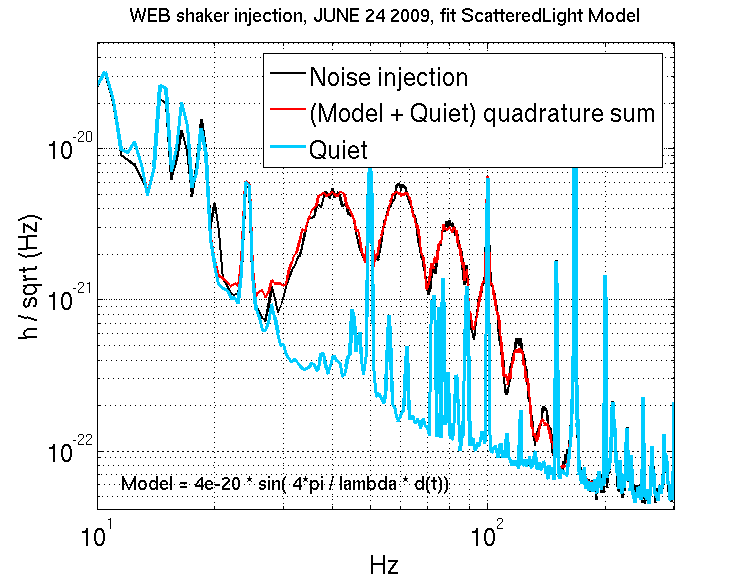 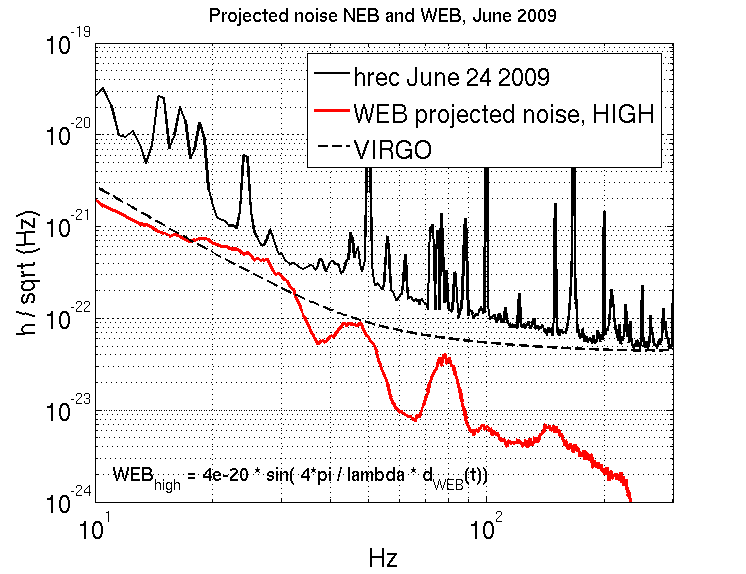 I.Fiori, GWDAW14
8/14
Diffused light noise, after VSR1:
March 27, 2008
I.Fiori, GWDAW14
Mitigation
9/14
by Reducing diffused light fraction:
1)   Located scattered beams and critical optical elements:
 Inspections with IR camera viewers
 Tapping on elements and listening to dark fringe
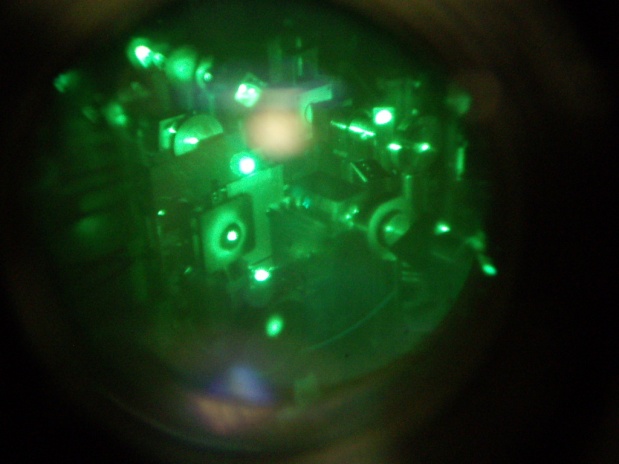 2)   Measured scattering for individual optics (in Opt.Lab.):
Identified large scattering components (some beam dump and photodiode models scattering 100-1000 ppm),
 Estimated 
3)   Cures:
Misaligned lenses and dump secondary beams
Replaced scattering objects 
Cured small clippings
Cleaning of optics for dust particles 
Increased beam size on optics 
Improved beam dumps
More rigid mounts
(*) Includes contribution of reduced  NE mirror Transmission
Reduction of   by typically a factor 5,  
 New measured G are in agreement with model prediction (G=K )
Mitigation
10/14
by Reducing bench motion:
Actions:
Reduced HVAC air flux
Improved bench cover  (coupling less acoustic noise)
Mechanical damper to absorb energy of 20Hz bench mode
Isolation of turbo pumps fans (~ 45 Hz lines)
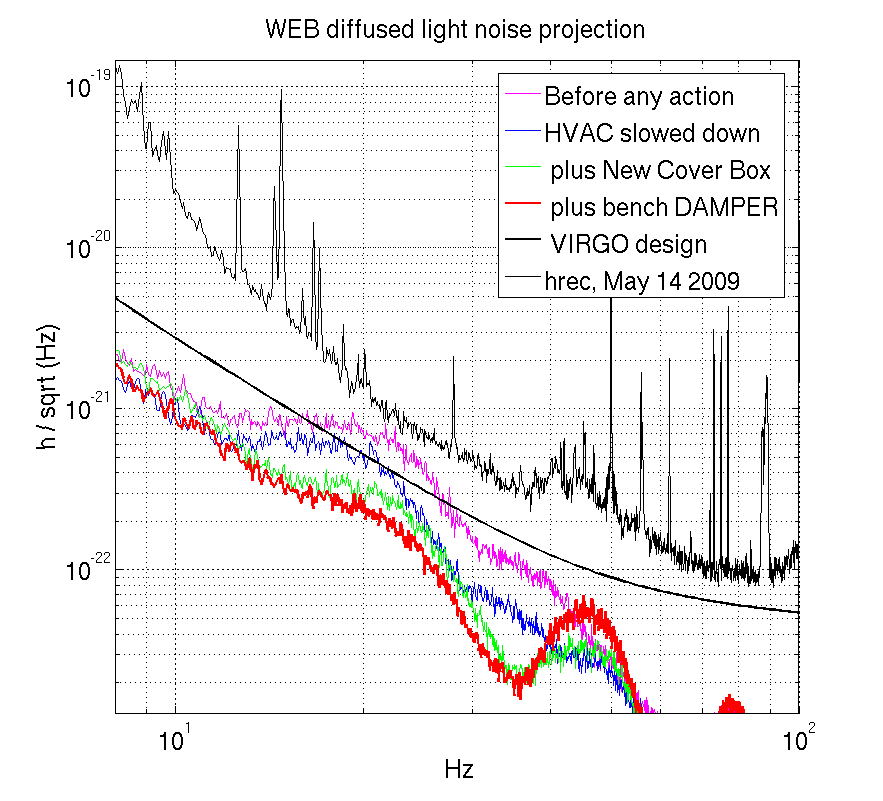 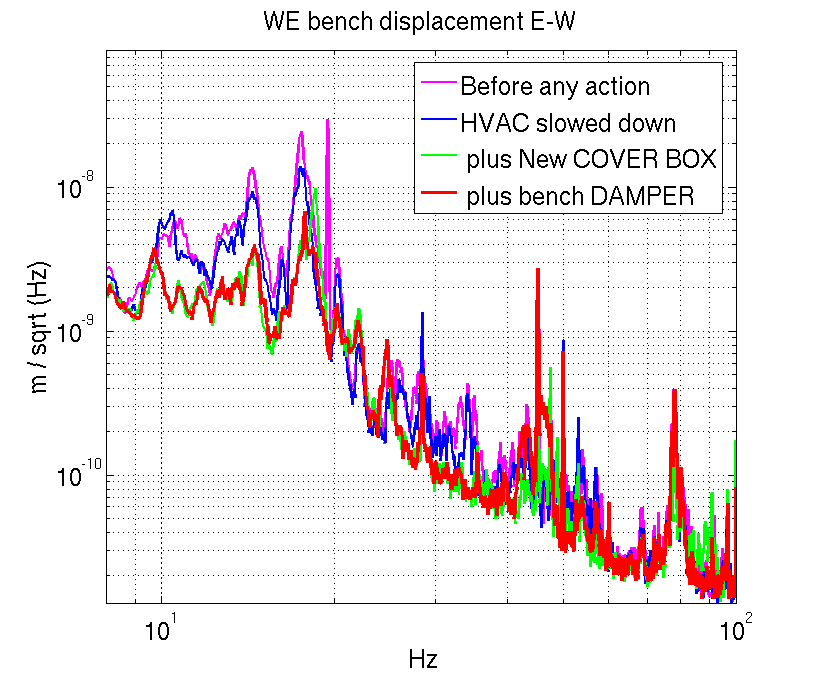 Effects of diffused light on VSR2 data
I.Fiori, GWDAW14
Diffused light in VSR2 noise budget:
11/14
Seismometers on benches measure x(t) and allow computing on-line  projections
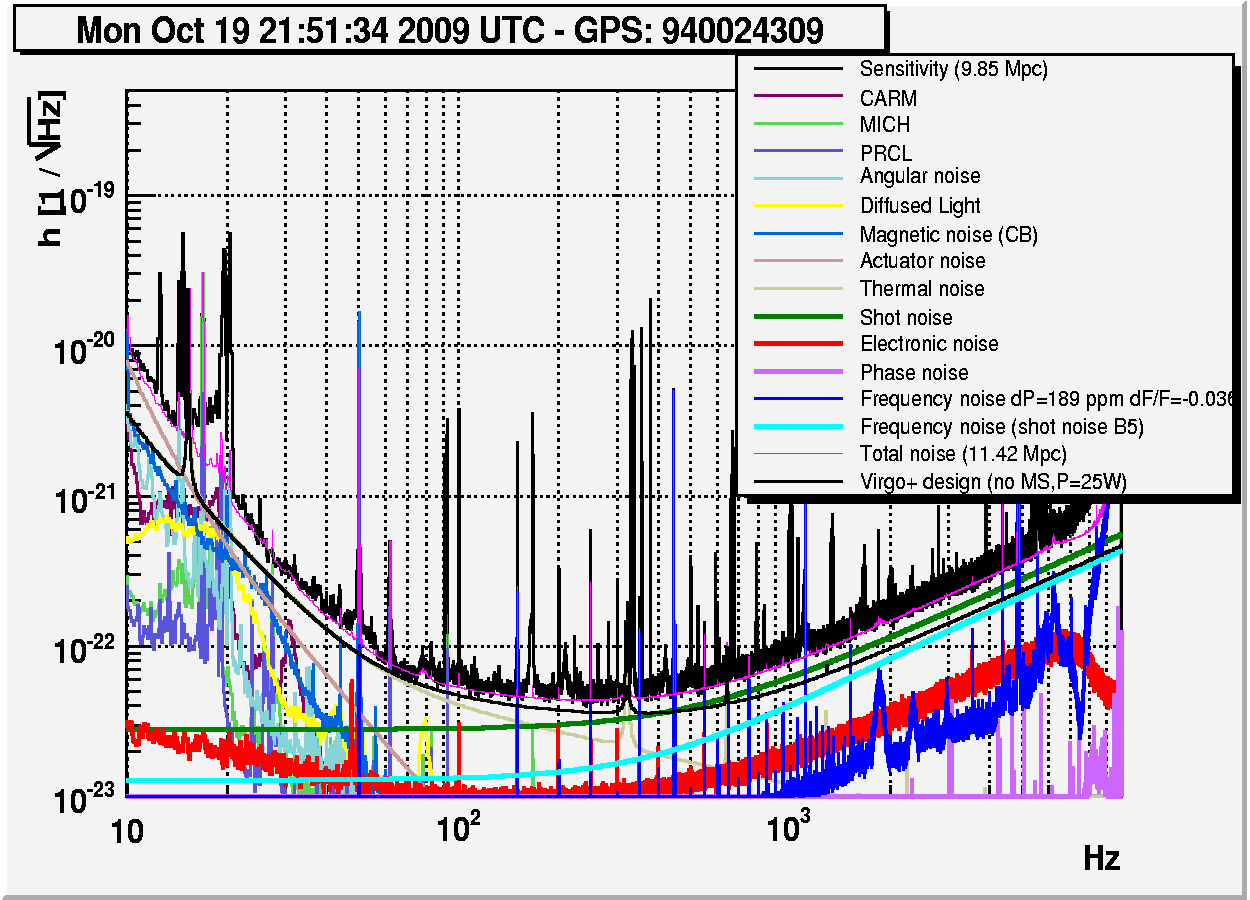 Virgo online noise budget
Contributions by each bench:
TOTAL 
Diffused light noise 
All  external benches
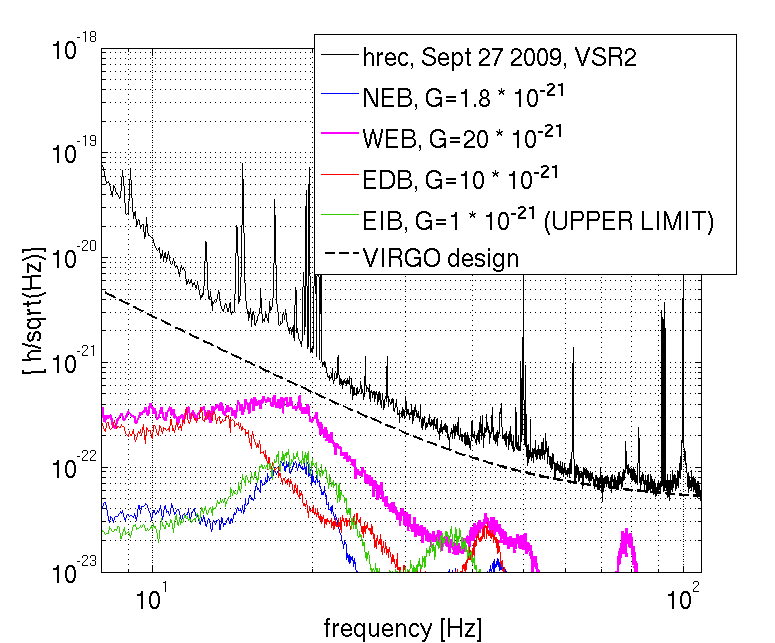 I.Fiori, GWDAW14
In case of intense sea activity:
12/14
In bad weather, large micro seismic noise (~10 m @ 0.3 Hz) 
 >>  Upconversion noise affects sensitivity up to 100Hz
Up-conversion model explains reasonably well h-rec noise increase.
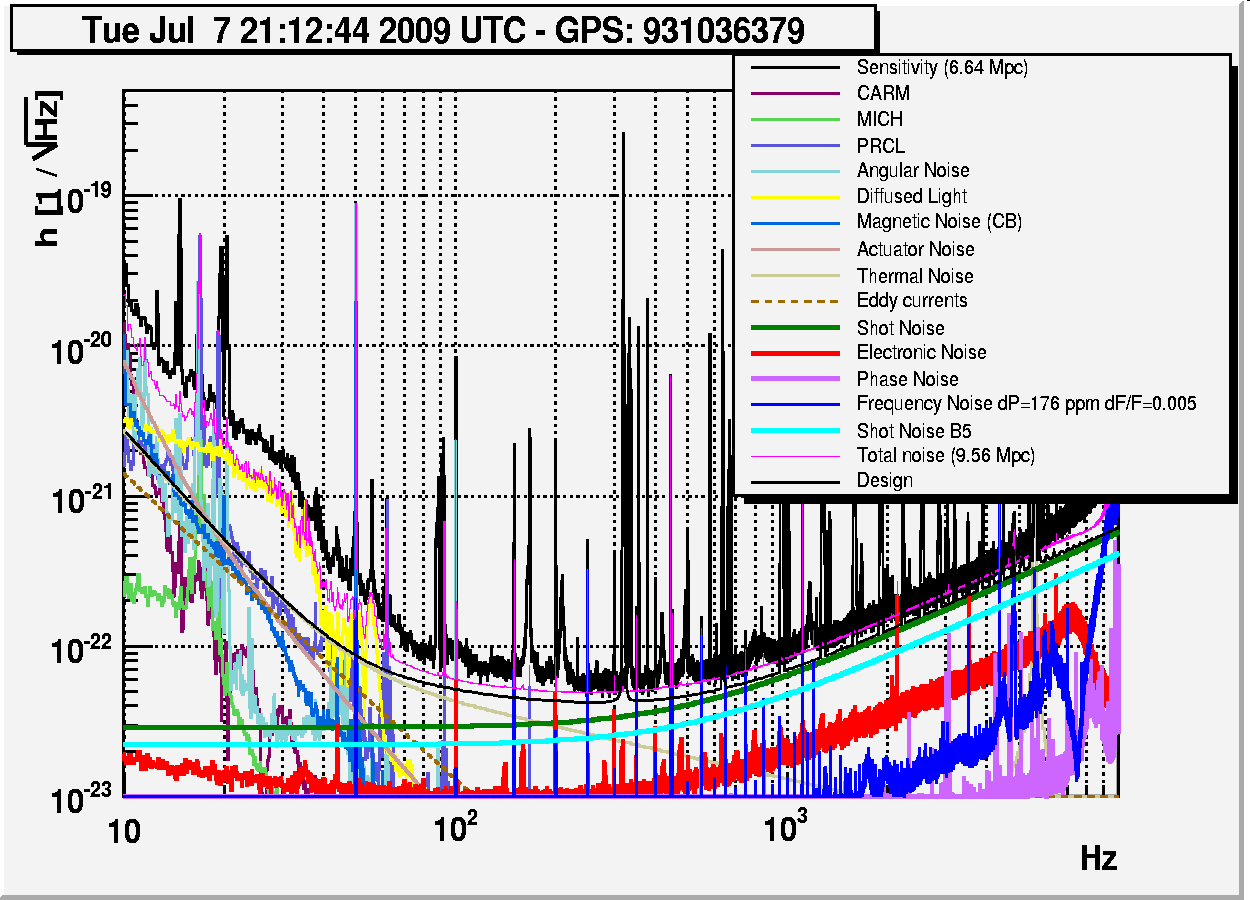 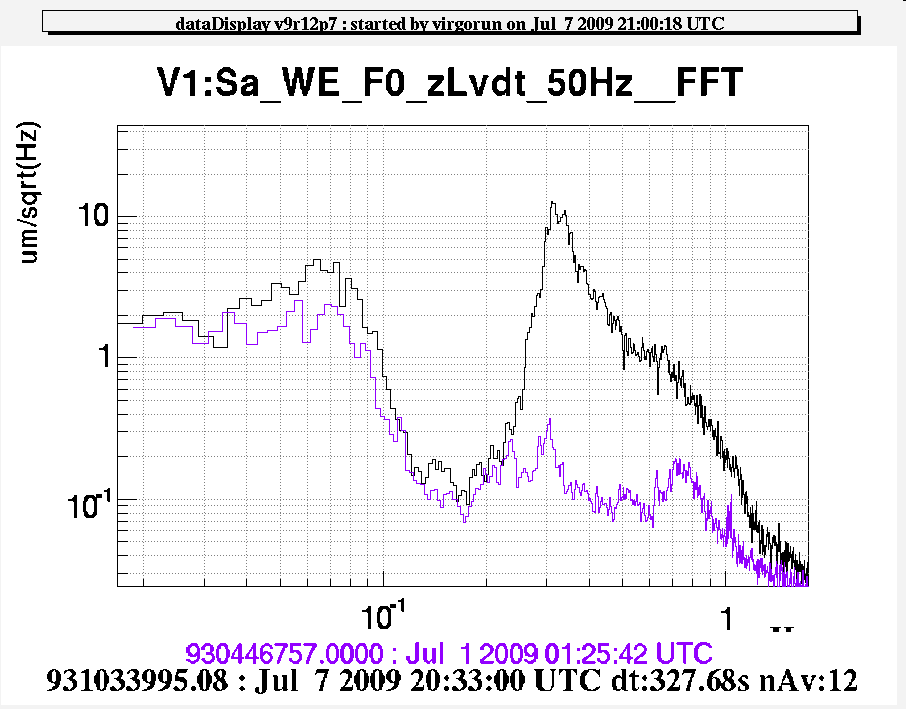 Bench displacement
Miscoseism
Upconversion
shoulder
15
I.Fiori, GWDAW14
13/14
Increase of Glitch rate
Example of micro seismic event
in Omega scan monitor:
High SNR triggers increase:
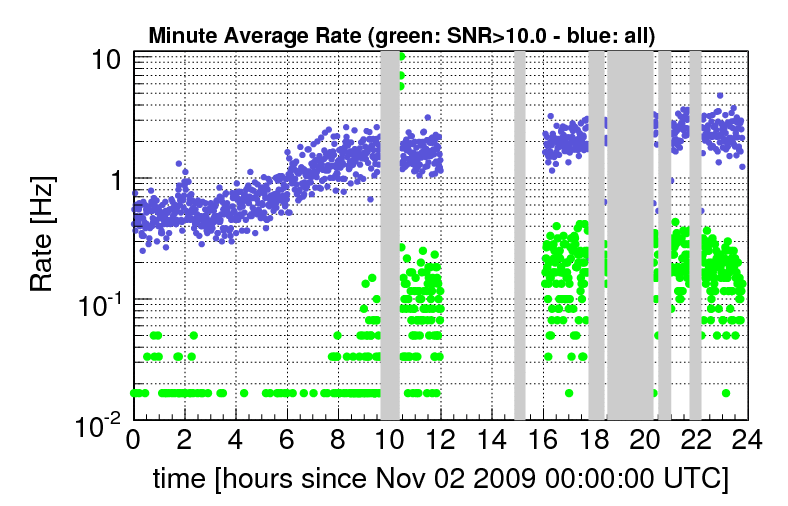 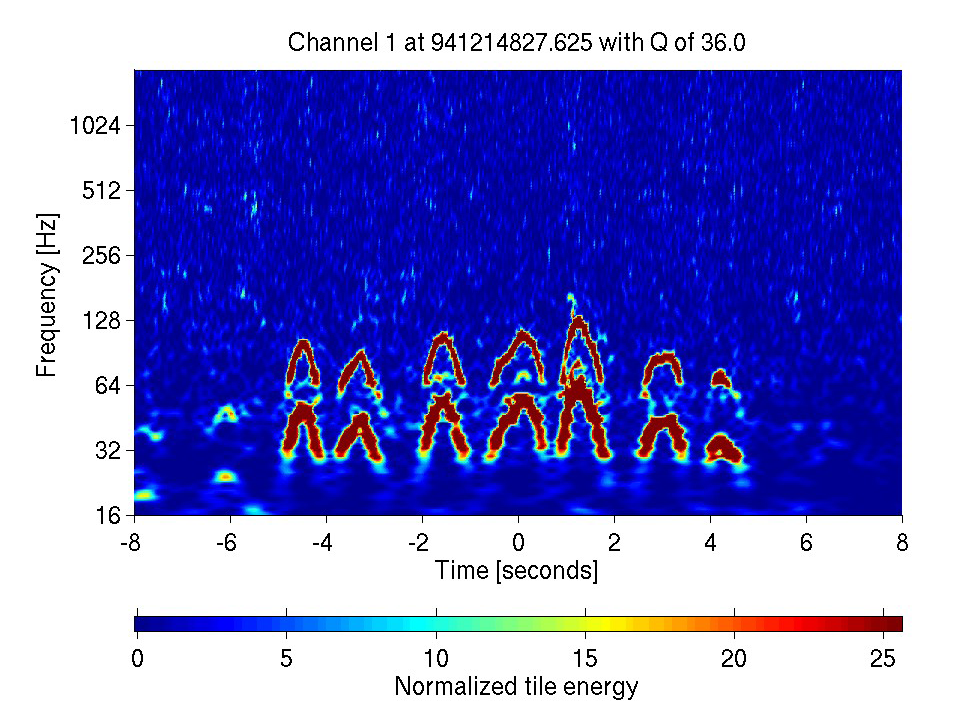 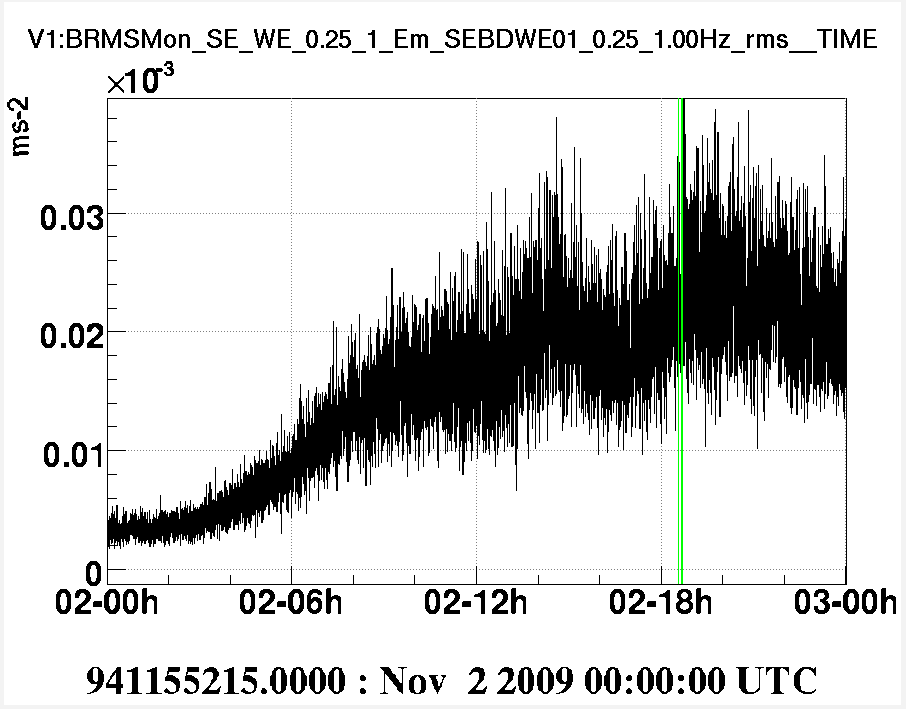 Presently,   (see F. Robinet’ s talk)
glitchy periods are FLAGGED using:
“band-RMS of  benches seismic motion 
in 0.25 to 1Hz”  > threshold,
Average dead-time:   4% (VSR2)
   (much larger during intense microseism periods)
 New event-by-event veto procedure under study based on bench  velocity.
14/14
A look to V+MS
The V+ upgrade with Monolithic Suspensions (to start in 2010) aims to       5 times better sensitivity from 10Hz  to 100Hz .
Our validated back-scattered light model for External Benches allows to:
 Quantify expected noise reduction  (we expect a factor 20 less noise from    
        End Benches, because of  the higher arm Finesse (50 to150) and reduced  
        Transmission of  end mirror (40 to 3 ppm)),
 Plan mitigations (we are preparing cures for identified scattered light 
        paths on EDB, we are preparing mitigation of environmental noise from 
        racks, pumps, HVAC).
Other scattering light locations have been identified (also during VSR2) 
(walls of Cryogenic-trap, mirrors M1&M2 on suspended detection bench, output window of  B1 beams),  cures are being studied and prepared.
We expect microseism noise to be less critical for V+MS, but developing of  more efficient veto procedures has to be pursued.
I.Fiori, GWDAW14